Les villes du Canada
Ottawa
Quebec
Toronto
Vancouver
Winnipeg
La Capitale du Canada - Ottawa
Centre politique et administratif
La Colline du Parlament
La relève de la garde
Le canal Rideau       en hiver              en été
Le museé Canadien des Civilisations
Museé des Beaux -Arts
Parc de la Gatineau
La capitale du Canada est une ville

 bruyante
 calme
c)  sale
2) Le symbole du Canada est  …

 Musée des Civilisations
 Colline du Parlement
c) Relève de la Garde
3) En hiver, le Canal Rideau c’est ….

 la patinoire
 la rivière
c) le musée
4) Les musée les plus remarquables d’Ottawa …  

Louvre et le musée d’Orsée
Musée Canadien des Civilisations
c)   Musée des Beaux-Arts
5) Parc de la Gatineau c’est …

 Parc naturel
 Zoo
c)  Parc de ville
Jeux d’Olympiques, Vancouver 2010
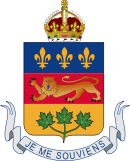 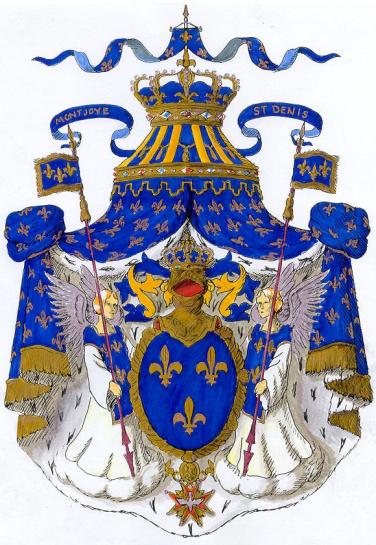 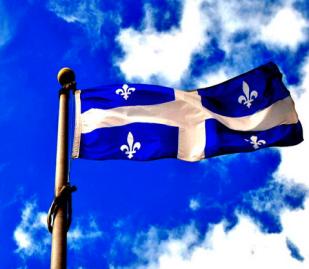